Gerinc, végtagok makroszkópos anatómiája
Egészségügyi ügyvitelszervező szak
Humán anatómia II.
Dóra Dávid László

egyetemi tanársegéd

SE Anatómiai, Szövet és Fejlődéstani Intézet
2017.02.06.
makroszkópos anatómia, felső végtag, csigolyák, alsó végtag
Tájékozódás az anatómiában I.
Mediansaggitalis sík
Tájékozódás az anatómiában II.
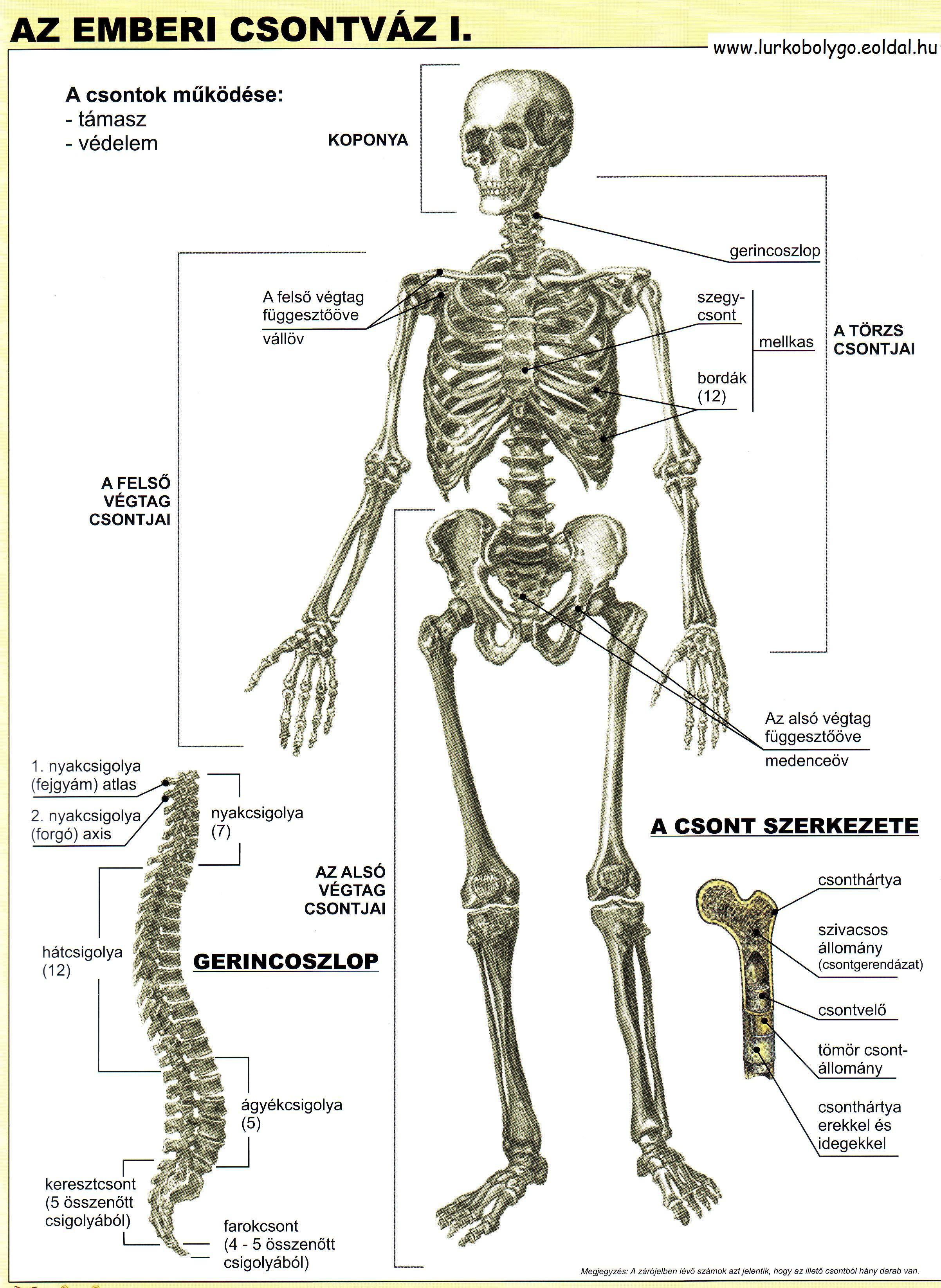 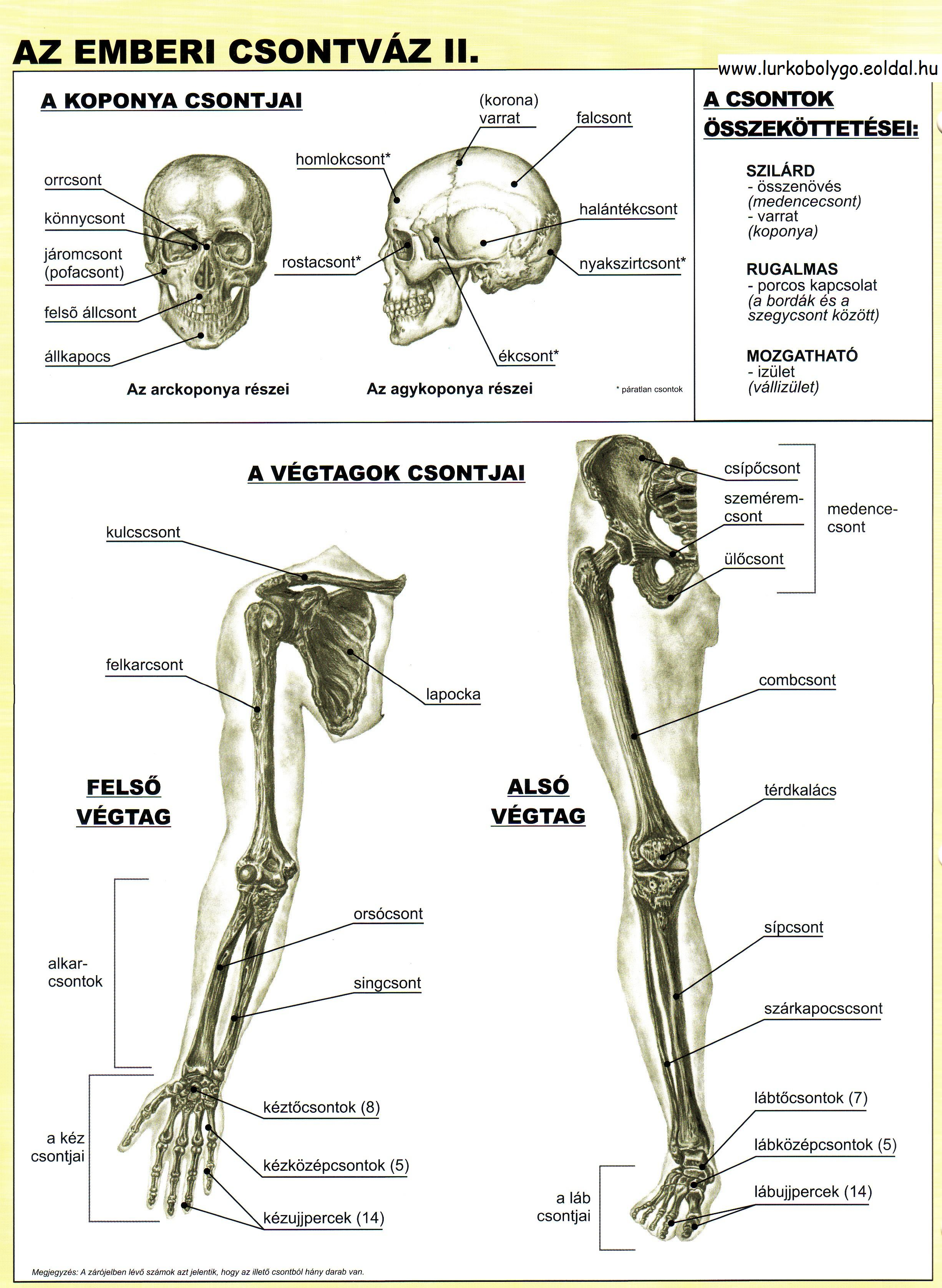 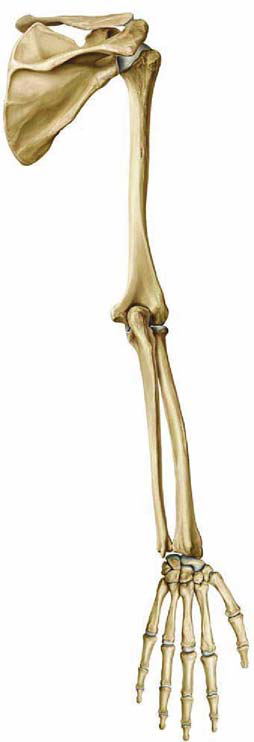 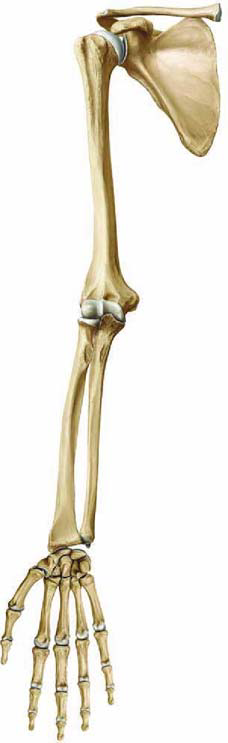 Ízületek típusai II
Ízületek osztályozása funkció szerint
Egytengelyű ízületek
	- Gynglymus (csukló ízület)  Ízület tengelye merőleges az alkotó csontok 	tengelyével (ujjpercek között)
	- Trochoid (forgó ízület)  Ízület tengelye párhuzamos az alkotó csontok 	tengelyével (art. atlantoaxialis)
	- Trocho-gynglymus (csukló-forgó ízület)   összetett ízületekben (térd, könyök) 

Kéttengelyű ízületek
	- Ellipsoid (tojásízület)  két egymásra merőleges görbület az ízfejen             	két egymásra merőleges tengely
	- Sellaris (nyeregízület)  két egymásra rézsútosan merőleges tengely 	/hüvelykujj ízülete fogás/

Soktengelyű, vagy szabad ízületek
	- Spheroid (gömb, vagy dióízület) 3 irány (sagittalis, haránt, és verticalis) 	           	/vállízület, csípőízület/
Ízületek típusai
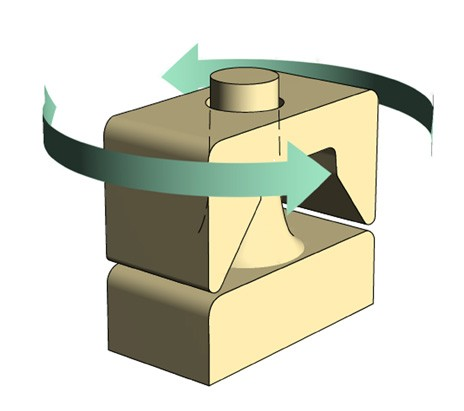 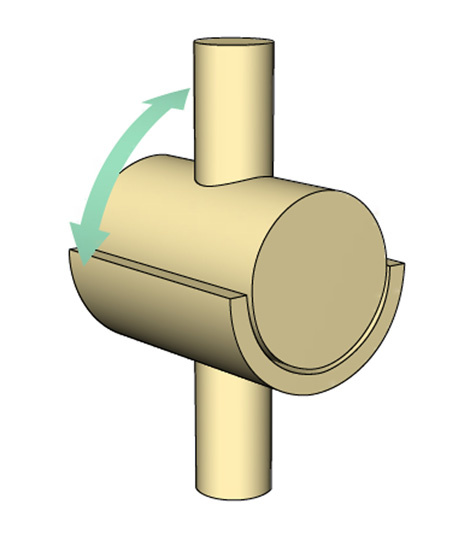 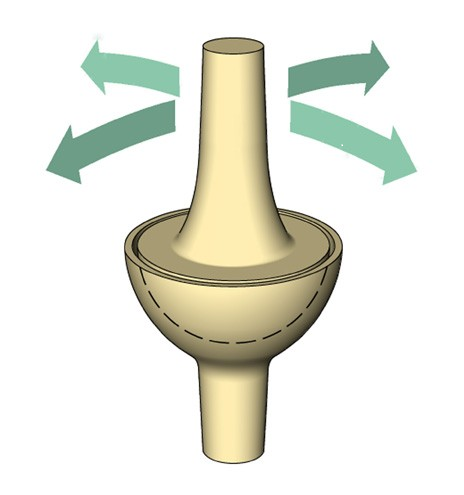 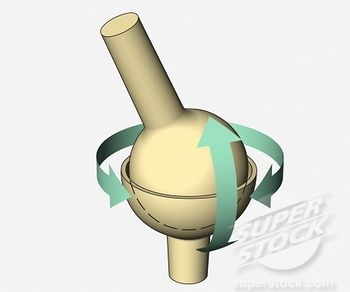 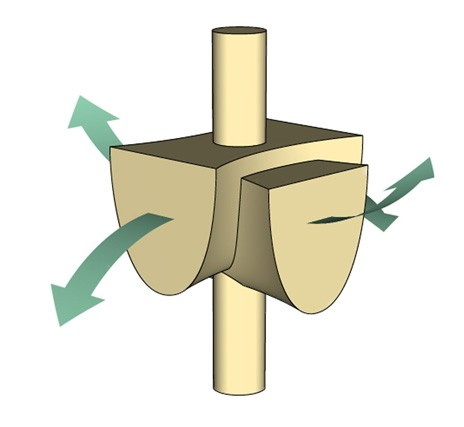 Sellaris (nyereg)
Spheroid (gömb)
Gynglymus (csukló)
Trochoid (forgó)
Ellipsoid (tojás)
Vállízület: articulatio glenohumeralis
clavicula
Processus coracoideus
Gömbízület: 3 tengely
Sagittalis tengely körül: addukció - abdukció
Tranzverzális tengely körül: ante – retroflexio
Vertikális tengely körül: rotatio

Ízületi felszínek:
Humerus feje
Scapula cavitas glenoidalisa

Szalagjai:
Ligamentum coracoacromiale
Ligamentum coracoclaviculare
acromion
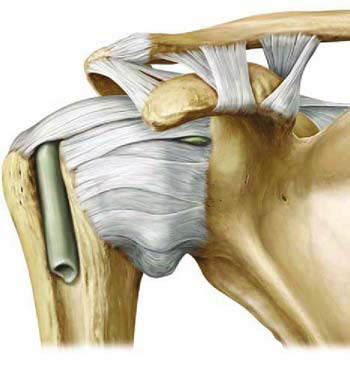 capsula
Könyökízület: articulatio cubiti
Trochogynglimus: 2 tengely
Tranzverzális tengely körül: flexio - extensio
Vertikális tengely körül: rotatio  pronatio - supinatio

Ízületi felszínek:
Humerus distalis epiphysise
Ulna olecranonja (prox. Epiphys.)
Radius feje
Összetett ízület!

Szalagjai:
Ligamentum collaterale mediale
Ligamentum collaterale laterale
Ligamentum anulare radii
humerus
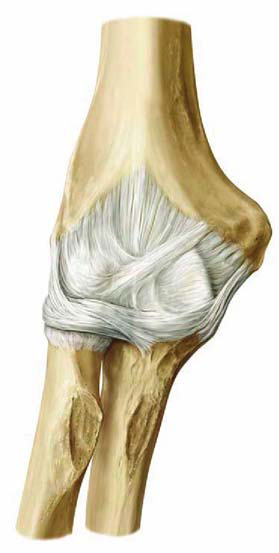 epicondylus medialis
capsula
lig. collat. laterale
radius
lig. collat. mediale
ulna
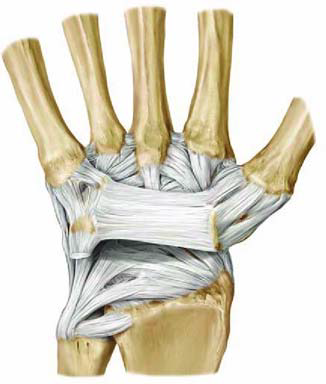 Articulatio ellipsoidea: 2 tengely
Tranzverzális tengely körül: palmar – dorsal flexio
Sagittalis tengely körül: addukció – abdukció

Ízületi felszínek:
Radius distalis epiphysise (ulna passzív)
Proximális carpalis csontok

Szalagjai:
Ligamentum collaterale mediale
Ligamentum collaterale laterale
Canalis carpi!
Izmok jellegzetességei
Elhelyezkedés  eredés – tapadás (origo – insertio), alak, topográfia

Funkció  hajlítás – feszítés (flexio – extensio), távolítás – közelítés (abductio-adductio), rotáció (forgatás), pronatio – supinatio (borintás – hanyintás)
 Beidegzés
Izom általában  szabadon csontról ered, és ínnal csonton tapad /vannak kivételek!  mimikai izmok/
Izmoknak lehet egynél több fejük  több eredés, közös tapadás /biceps, triceps, quadriceps, stb.../
Izmok lehetnek egymás antagonistái (ellentétes mozgás: biceps-triceps brachii), és synergistái (egymást segítő mozgás: biceps brachii-brachialis)
Az izmokat ún.: izompólyák (fasciák) burkolják be
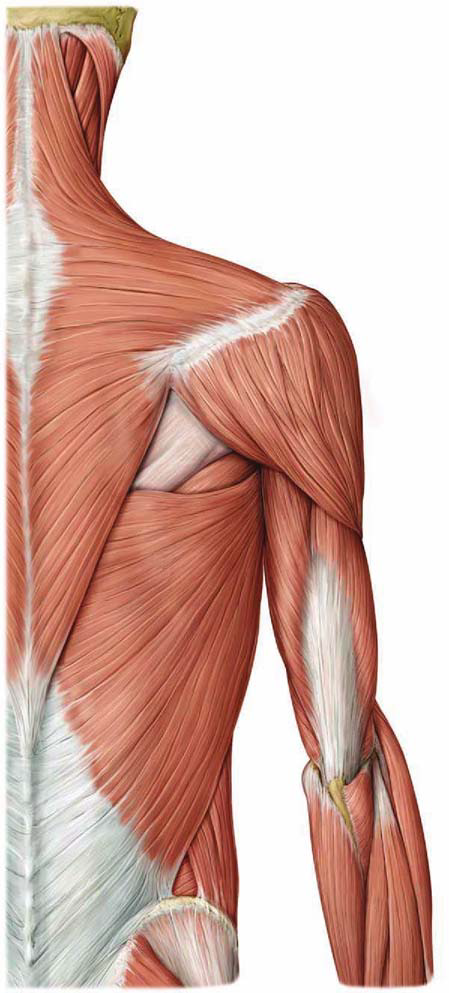 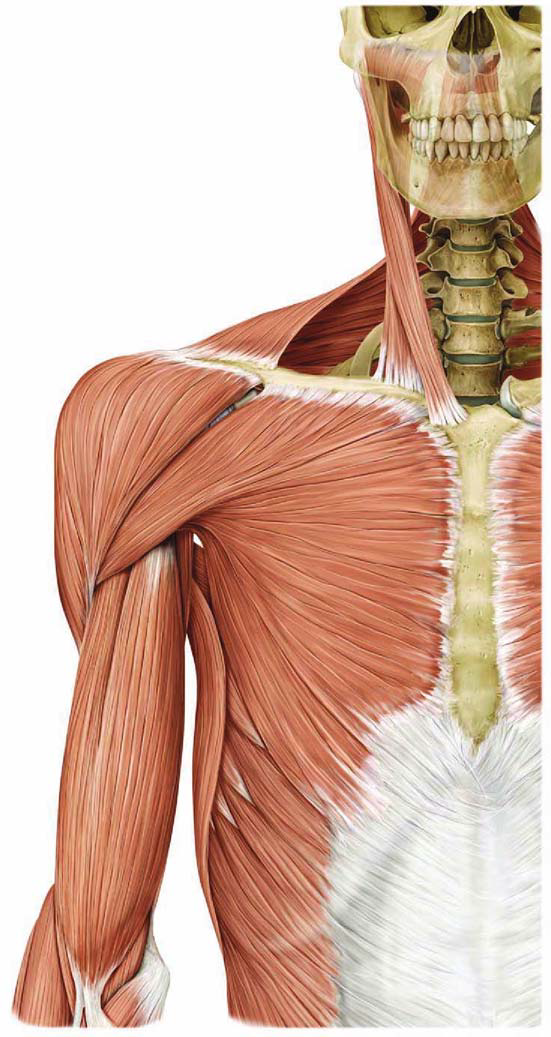 Deltoideus

Biceps brachii

Pectoralis mayor

Trapezius

Triceps brachii

Latissimus dorsi
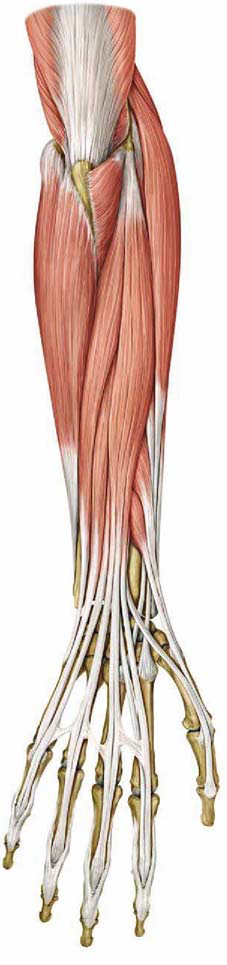 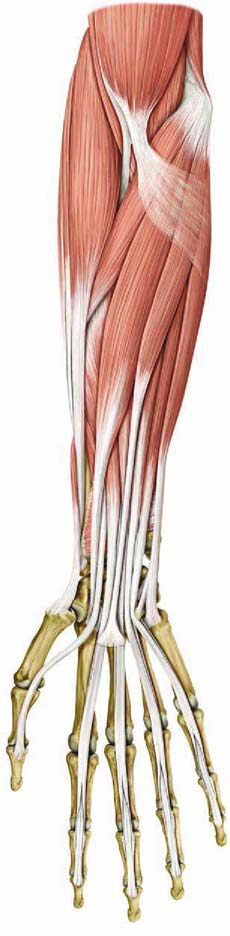 Brachioradialis

Musculi flexores antebrachii

Flexor pollicis longus

Musculi extensores antebrachii
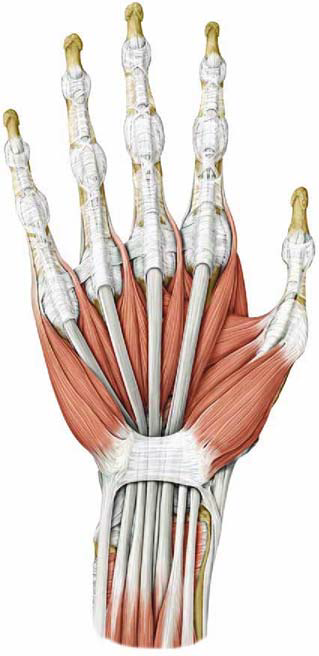 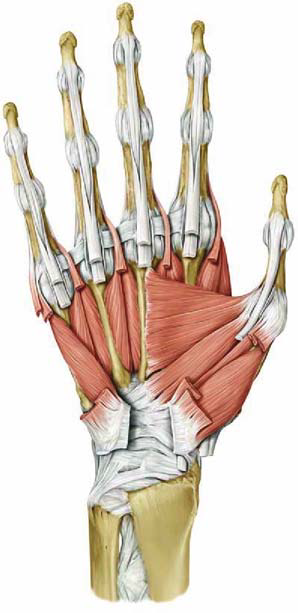 Thenar

Hypothenar

Mesothenar

Lumbricalis izmok

Interosseus izmok
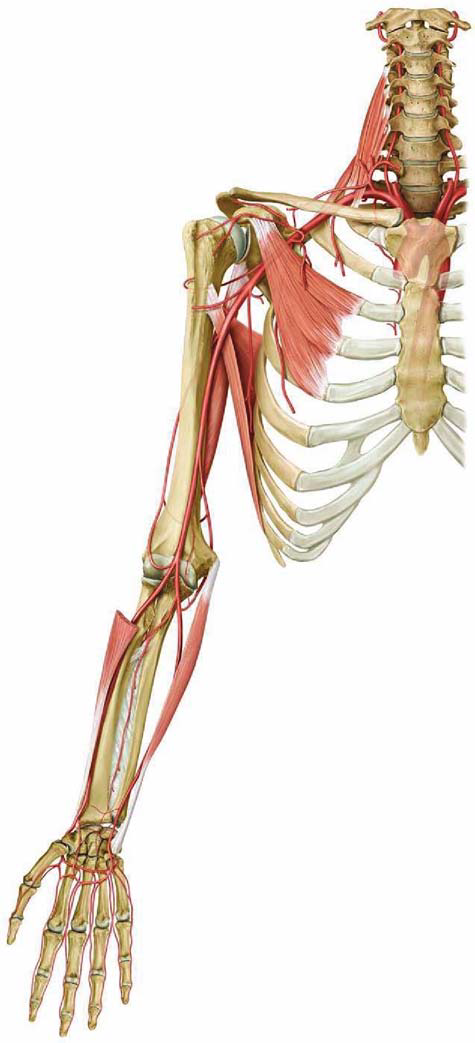 Arteria axillaris

Arteria brachialis

Arteria profunda brachii

Arteria ulnaris

Arteria radialis
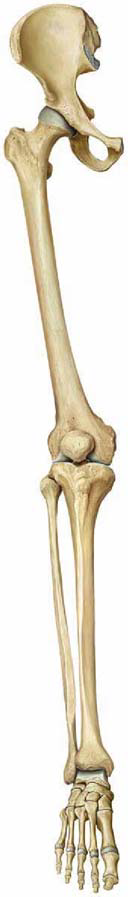 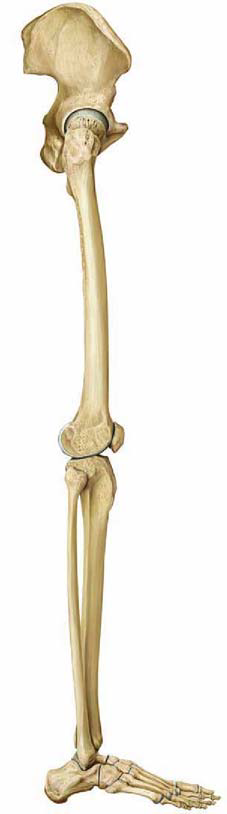 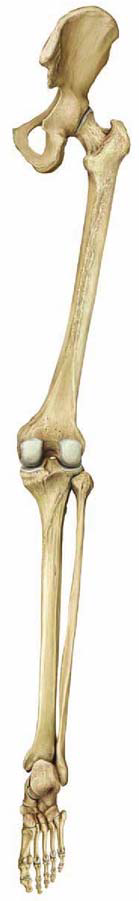 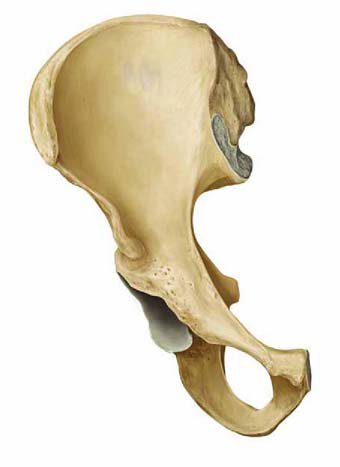 Os ilei (csípőcsont)

Os ischii

Os pubis

Acetabulum

Spina ischiadica

Tuberositas ischiadica

Spina iliaca anterior superior

Foramen obturatorium
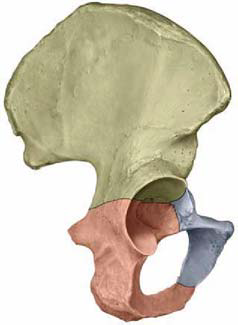 Caput femoris

Trochanter mayor

Trochanter minor

Collum femoris

Ligamentum inguinale

Ligamentum iliofemorale

Articulatio sacroiliaca

Sacrum

Ligamentum sacrospinosum

Ligamentum sacrotuberosum
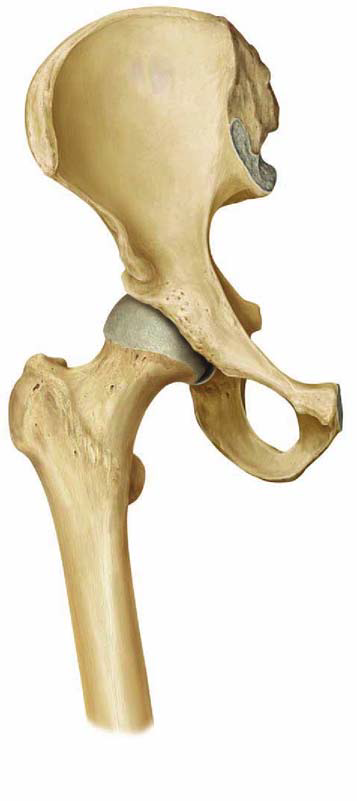 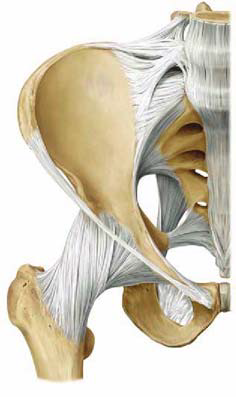 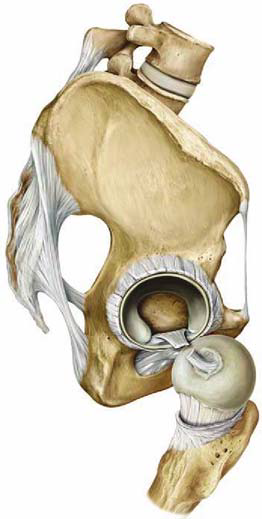 Articulatio coxae
Gömbízület (dióízület): 3 tengely
Sagittalis tengely körül: addukció - abdukció
Tranzverzális tengely körül: ante – retroflexio
Vertikális tengely körül: rotatio

Ízületi felszínek:
Femur feje
Acetabulum

Szalagjai:
Ligamentum iliofemorale
Ligamentum ischiofemorale
Ligamentum pubofemorale
Articulatio genu
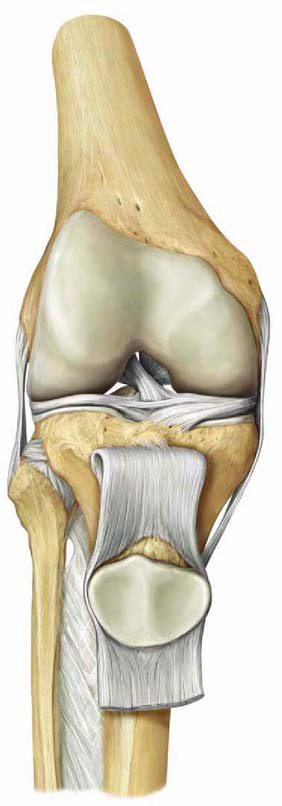 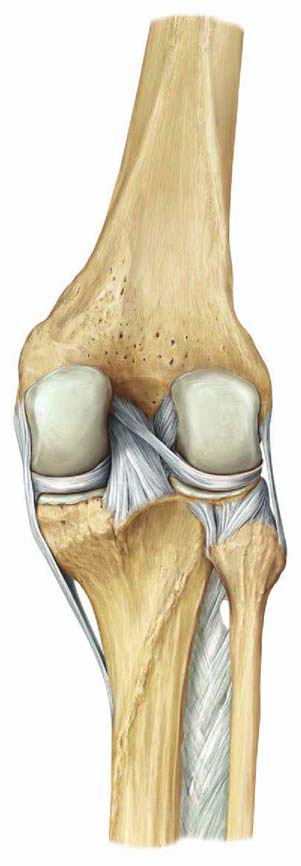 Femur facies patellaris

Ligamentum patellae

Patella

Ligamentum collaterale mediale – laterale

Meniscus medialis – lateralis

Ligamentum cruciatum anterius – posterius

Tibia

Fibula


M. Rectus femoris ina
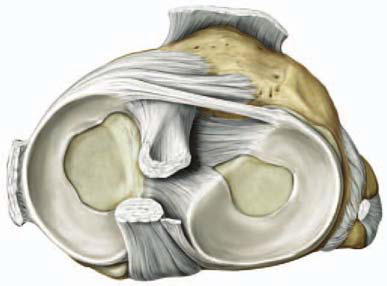 Trochogynglimus: 2 tengely
Tranzverzális tengely körül: flexio - extensio
Vertikális tengely körül: rotatio  csak behajlított térdnél, laza coll. szalagok esetén

Ízületi felszínek:
Femur condylusai
Tibia area condylarisa + fibula feje

Szalagjai:
Ligamentum collateralék
Ligamentum cruciatumok
Meniscusok
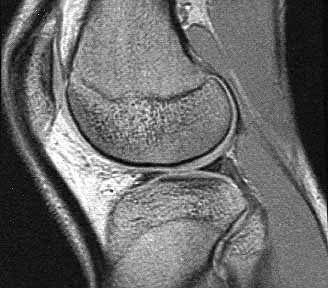 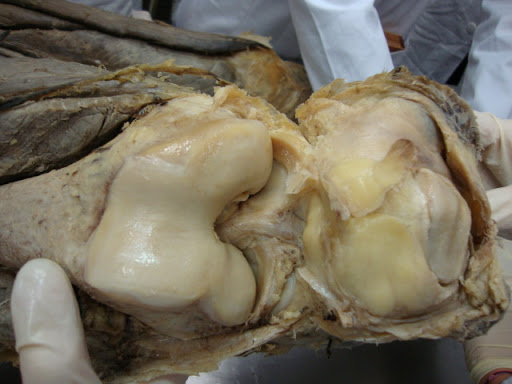 Articulatio talocruralis + subtalaris
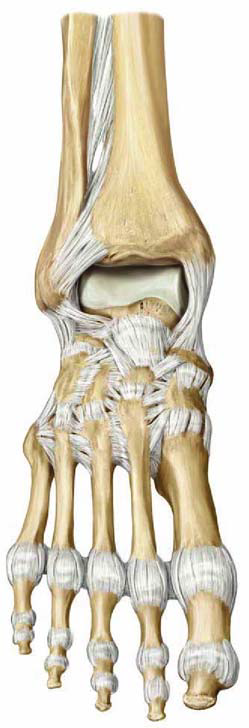 Tranzverzális tengely körül: flexio – extensio  art. talocruralis
Rézsútos ferde tengely körül: rotatio: inverzió, everzió  art. subtalaris

Ízületi felszínek:
Tibia + fibula malleolus medialis és lateralis
Talus
Calcaneus, os naviculare  art. subtalaris

Szalagjai:
Ligamentum deltoideum (med.)
Ligamentum collaterale lat.
Lig. calcaneonaviculare plantare
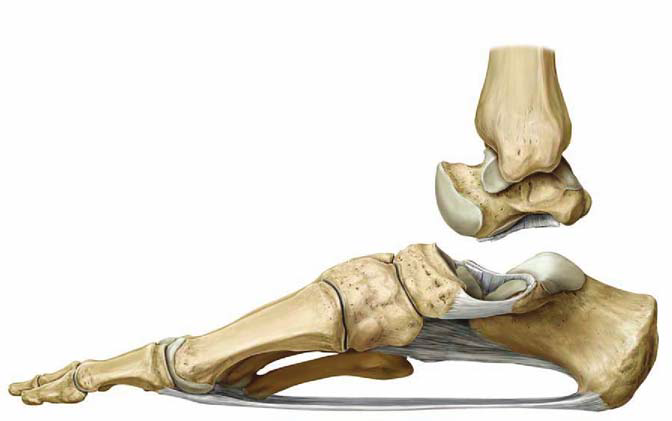 Iliopsoas

Sartorius

Quadriceps femoris (Rectus femoris, Vastus med – lat –inter)

Adductor magnus – longus

Gracilis

Gluteus maximus – medius – minimus

Pririformis

Obturator internus

Biceps femoris

Semimembranosus

Semitendinosus
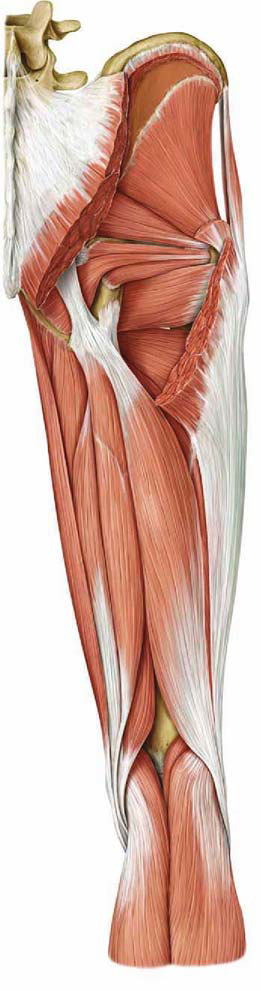 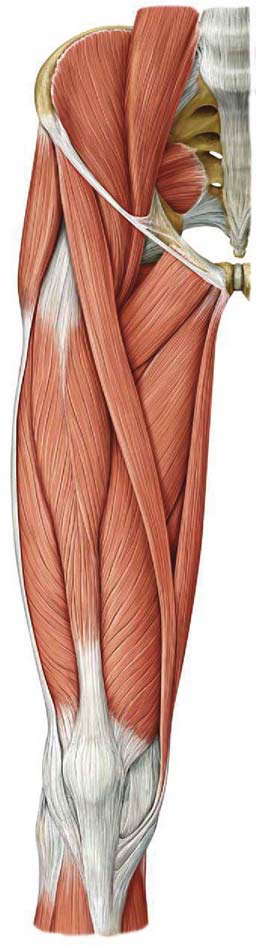 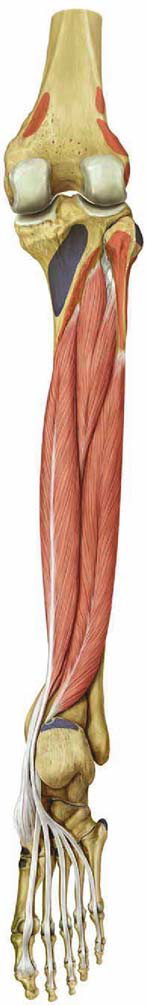 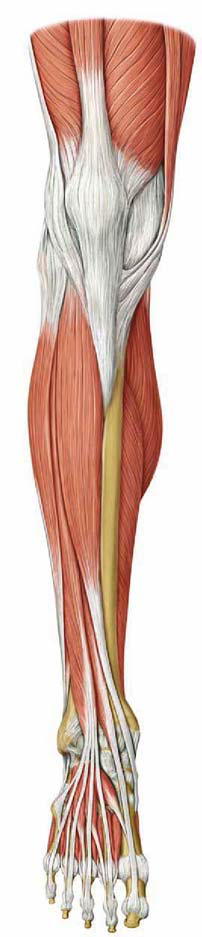 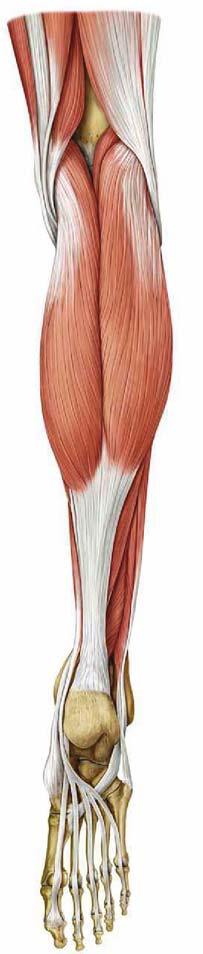 Tibialis anterior

Extensor hallucis longus

Extensor digitorum longus

Musculi peroneus longus - brevis



Triceps surae: gastrocnemius med – lat, soleus

Achilles tendo

Flexor hallucis longus

Flexor digitorum longus

Tibialis posterior
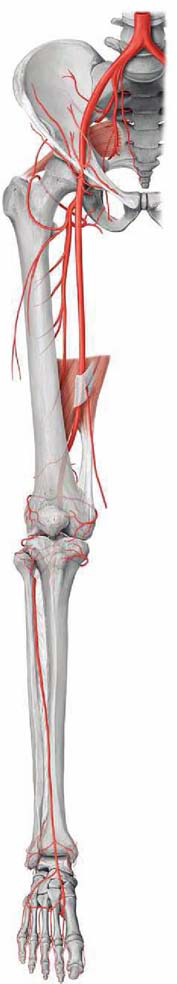 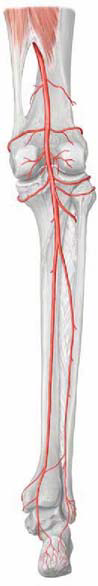 Arteria iliaca externa

Arteria femoralis

Arteria profunda femoris

Arteria tibialis anterior

Arteria tibialis posterior

Arteria dorsalis pedis

Arteria plantaris medialis - lateralis
Vertebrae
corpus
proc. transversus
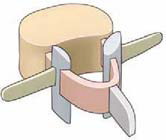 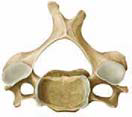 facies articularis
proc. spinosus
Vertebra cervicalis (7)
arcus
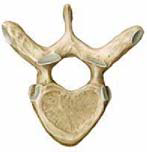 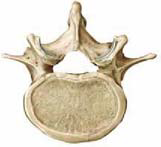 Vertebra thoracalis (12)
Vertebra lumbalis (5)
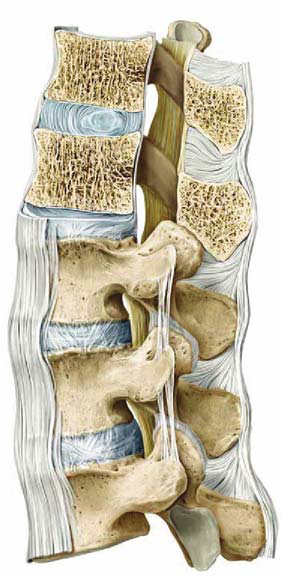 Discus intervertebralis

Canalis vertebralis

Foramen intervertebrale

Ligamentum longitudinale anterius - posterius

Ligamentum flavum

Ligamenta supraspinata

Ligamenta interspinata
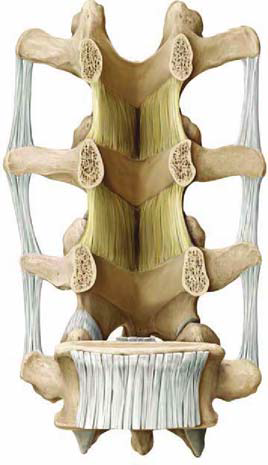 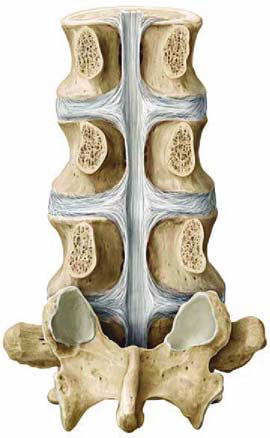 Kötelező irodalom
Prof. Dr. Wenger Tibor: 
A makroszkópos és mikroszkópos anatómia alapjai
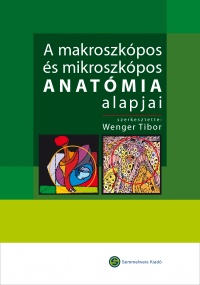 Ajánlott irodalom
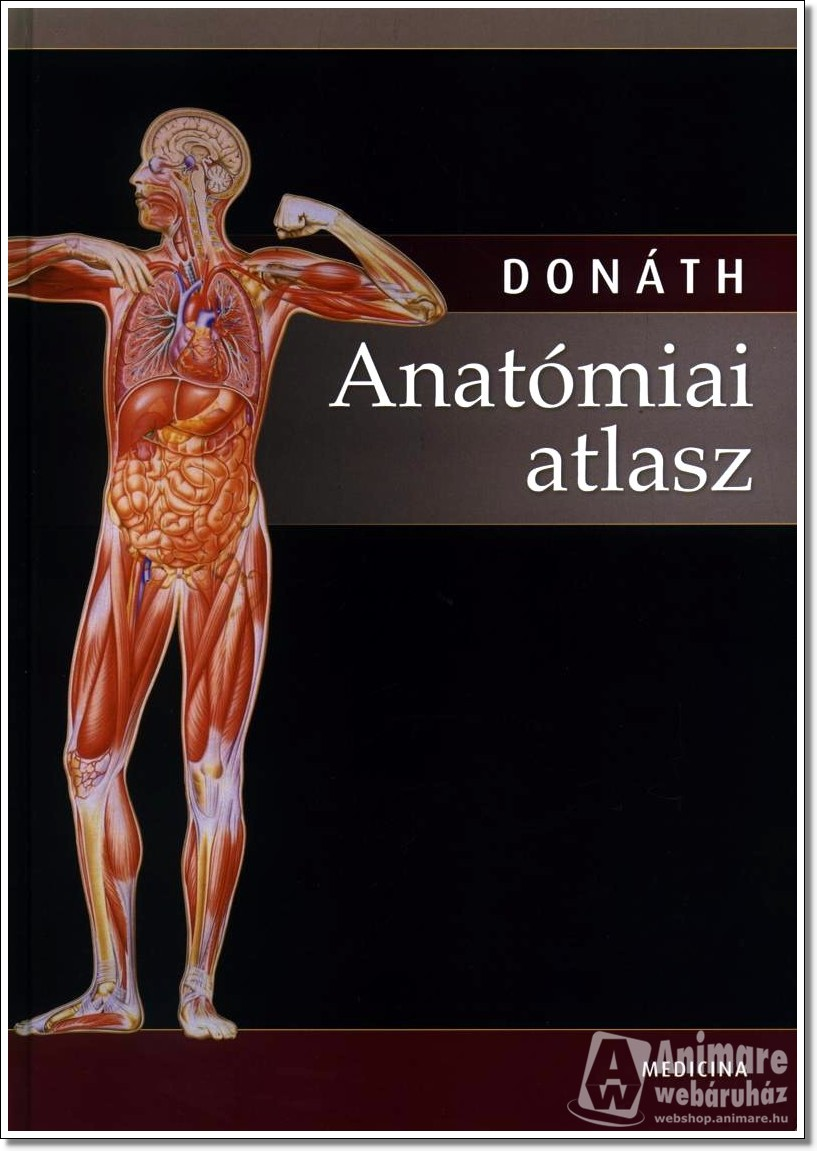 Prof. Dr. Donáth Tibor: 
Anatómiai atlasz
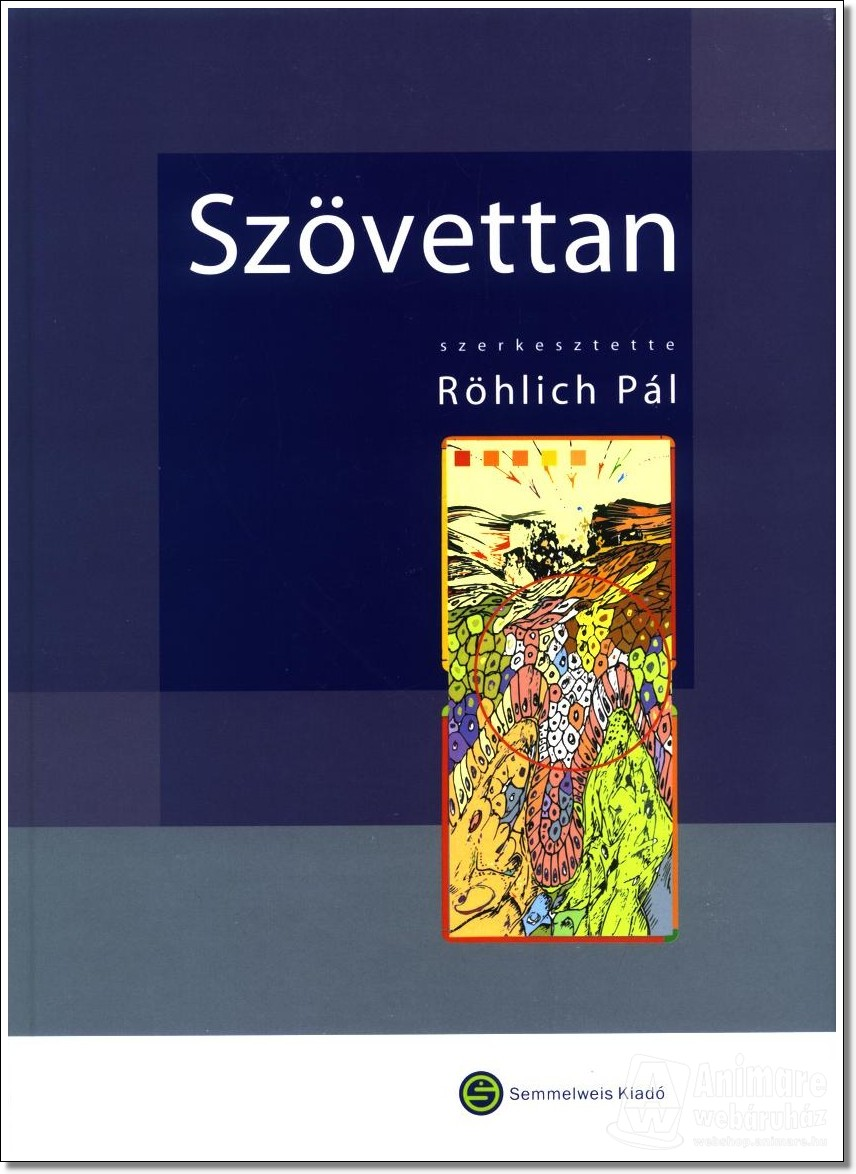 Prof. Dr. Röhlich Pál: 
Szövettan
/bizonyos fejezetei/
Felhasznált irodalom
THIEME Atlas of Anatomy General Anatomy and Musculoskeletal system

Szentágothai – Réthelyi: Funkcionális anatómia I. Kötet

Wenger Tibor: A makroszkópos és mikroszkópos anatómia alapjai

A               forrásai
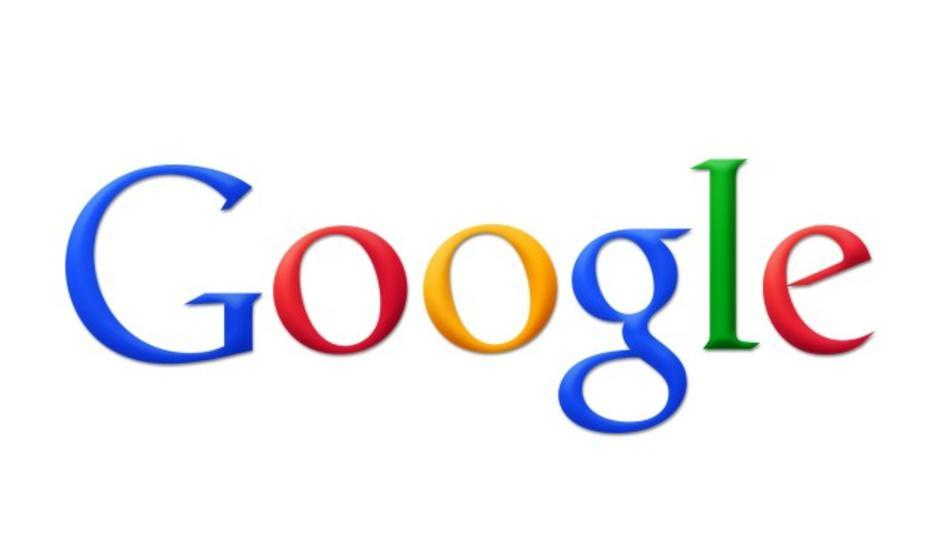 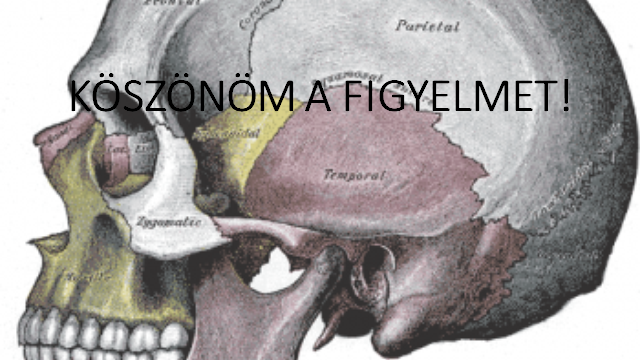